Sprawozdanie finansoweRady Rodziców przy ZSM im. Karola Szymanowskiego w Toruniu
09-2022 - 08-2023
Saldo początkowe:	19014.02 zł
Saldo końcowe:		 5145.99 zł   + ok. 2 000 zł (gotówka – piknik)
Suma obciążeń:		-41137.51 zł
				2021/22: -35.258 zł
Suma uznań:			27269.48 zł
	2021/22: -38.130 zł
Obciążenia i uznania
Obciążenia i uznania
-483.80 zł
2021/22: -591.56
Opłaty i prowizje
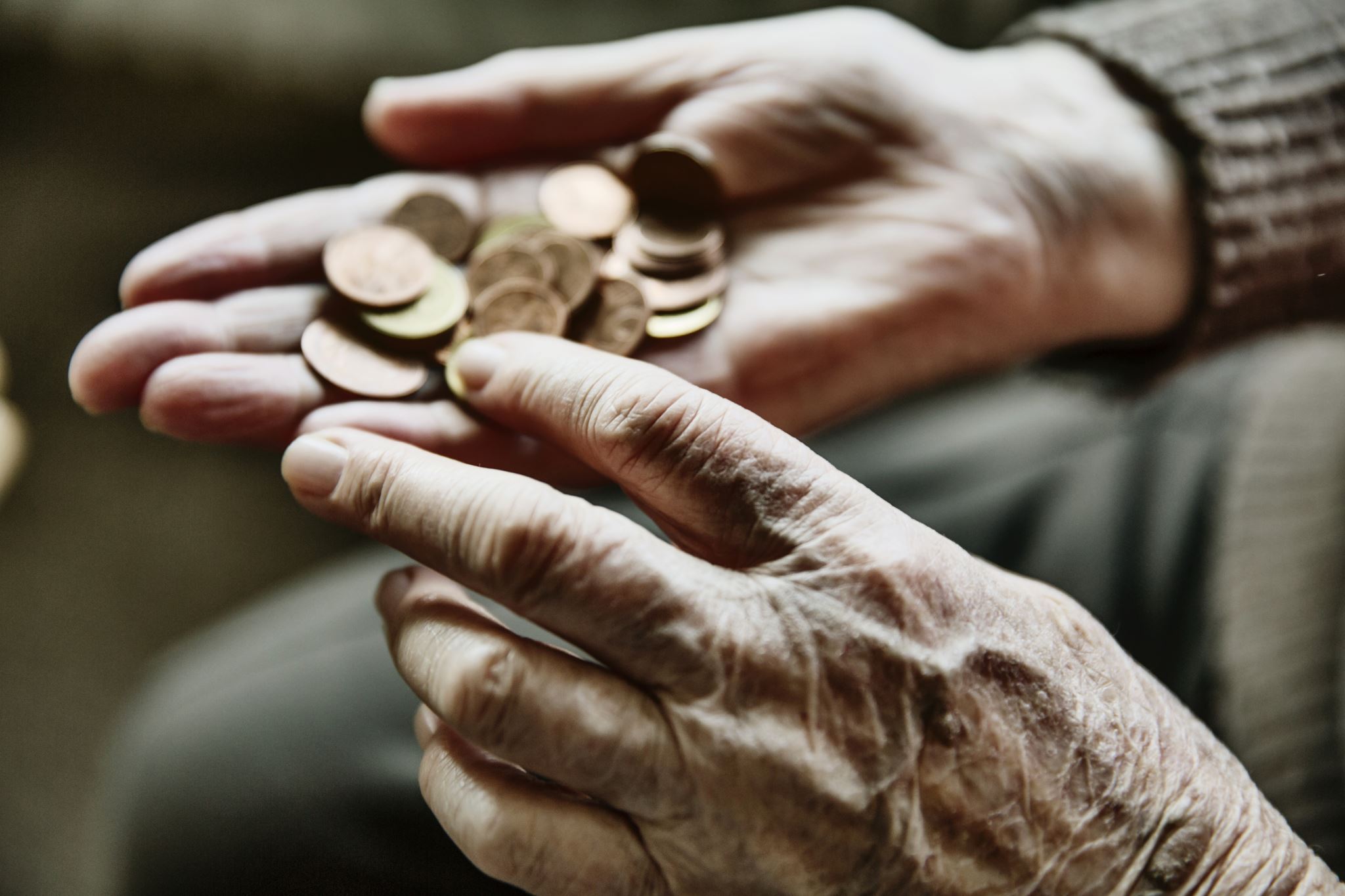 Składki
8 zł/ mies. – Fundusz Rady Rodziców, 11 zł/ mies. – Fundusz Instrumentarium
Zbieranie przez skarbników klasowych = skuteczniejsza ściągalność
142
Działania sfinansowane ze środków Rady
Mobireg
Wyposażenie szkoły (np. wykładziny, meble)
Wyposażenie świetlicy – gry
Stroje dla chóru, dla sekcji rytmicznej
Wsparcie udziału chórów w konkursach
Dofinansowanie wycieczek
Nagrody dla uczniów – konkursy, absolwenci, najlepsi uczniowie…
Organizacja Szkolnego Pikniku Muzycznego
Zakupy realizowane z Funduszu Instrumentarium
Największe transakcje
Największe transakcje
Największe transakcje
Mobireg – rozszerzenie funkcjonalności
Tarcze dla pierwszaków
Dni Języków Obcych
Dofinansowanie wycieczek
Sprzęt sportowy dla świetlicy
Remonty instrumentów
Wydatki w najbliższym czasie
Dziękujęopr. Magdalena Burdziej